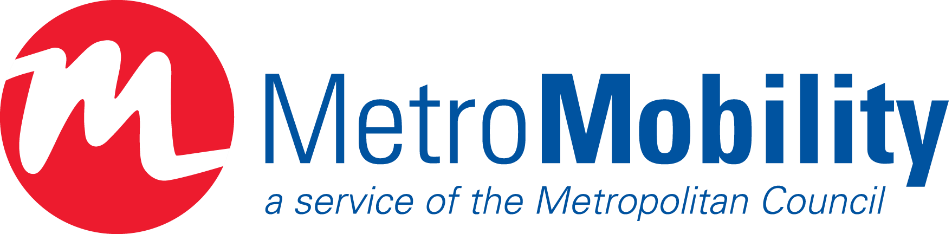 Metro Mobility Program Overview
Transportation Accessibility Advisory Committee, 07/02/2025
Julie Sellner, Metro Mobility Customer Service Manager, Julie.sellner@metc.state.mn.us 
Cheryl Schmidt, Metro Mobility Customer Service Assistant Manager, Cheryl.Schmidt@metc.state.mn.us
Key Service Performance Metrics
On-Time Performance (OTP): Percentage of all trips that arrive within 30-minutes of the negotiated pick-up time. 
Appointment Time (APPT): Percentage of all trips that arrived no later than the negotiated appointment time and no earlier than 30 minutes early* to the scheduled appointment time. (*effective 1/1/2024)
On-Board Time (OBT): Percentage of trips that did not exceed the calculated maximum on board time.
Capacity Denials: Count of requested trips that were unable to be performed due to system capacity constraints.
NOTE: The Americans with Disabilities Act (ADA) does not permit transit agencies to have any capacity constraints in ADA paratransit. Capacity constraints are defined as any operational patterns or practices that significantly limit the availability of service to ADA paratransit eligible individuals.
2
2025 Year To Date KPI Data – 				On Time Performance
3
On Time Performance (ADA and non-ADA)
4
2025 Year To Date KPI Data – 				Appointment Time Performance
5
Appointment Time (both ADA and non-ADA)
6
2025 Year To Date KPI Data – 				On Board Time Performance
7
Max On Board Time (ADA and non-ADA)
8
2025 Year To Date KPI Data – 				Trip Request Denials
2025 = 0 total one-way denials
2024 = 111 total one-way denials (almost exclusively in January)
2023 = 10,726 total one-way denials
9
Member Questions
Question from last meeting: What other data points are tracked by MMSC:
The list is very lengthy. Separate Handout 
Performance Standards are reviewed monthly for each provider.
Demand Data Tracking are other areas also tracked for the Metro Mobility Service
Going forward, the major Key Performance Indicators will be provided for TAAC
Other Questions?
10
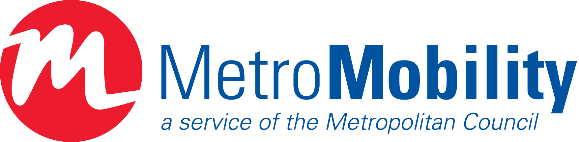 Thank you!